Scleroderma
XXXXXXXXXX
Biology 1406 Class XXXXXX
Fall 2010
Dr. Andrei Nesterovitch
What is scleroderma?
From the Greek words “sklerosis,” meaning hardness, and “derma,”meaning skin, scleroderma means hard skin.

Scleroderma is a chronic, often progressive
	autoimmune connective tissue disorder,
	in which the body’s immune system attacks
	its own tissues.
Scleroderma is in the same category as rheumatoid arthritis, lupus, and multiple sclerosis (MS).
Hard, tight skin is usually the extent of the disorder, however, the problem can affect blood vessels and internal organs, such as 
	the heart, lungs, kidneys, esophagus, and
	gastrointestinal tract.
The immune system is thought to stimulate
	cells called fibroblasts so they produce too
	much collagen forming thick connective 
	tissue that builds up within the skin and
 	internal organs.
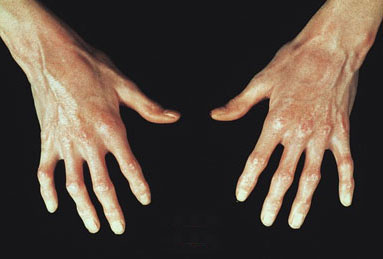 In the United States, an estimated 300,000 people have some form of scleroderma.
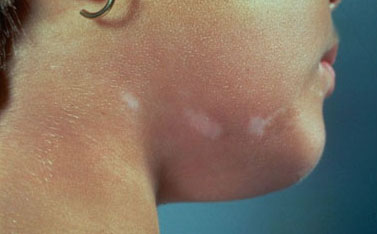 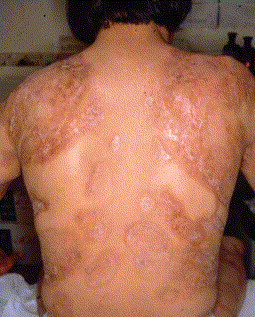 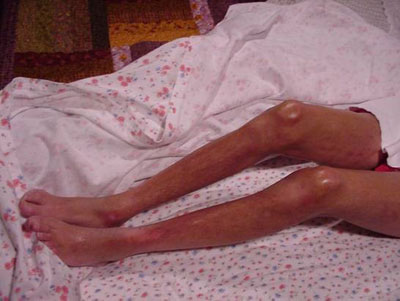 Causes
The exact cause is unknown, but scientists are certain that scleroderma is not transmitted from one person to another.
Several factors may include genetic makeup,
	environmental triggers, and hormones.
Genetic makeup
Most persons with scleroderma do not have
	relatives with scleroderma, nor do their children. 
Research indicates there is a “susceptibility
	gene” which raises one’s chances of having
	scleroderma, but does not cause the disease
	by itself.
The idea of the susceptibility gene has been confirmed by scientists at the University of Texas Health Science Center (UTHSC) Houston.
A research team headed 
	by Dr. Maureen Mayes
	at UTHSC is a quarter of the
	way to finding the genes and 
	pathways responsible 
	for systemic scleroderma.
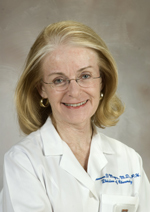 A genetic research technique called a genome-
	wide association study was used, allowing
 	researchers to detect genetic variations
	associated with a particular disease.
	
When the important genes 
	are found, scientists
	can focus on developing 
	interventions to
 	block their activity.
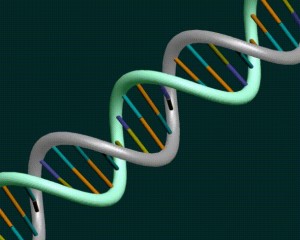 Environmental triggers
If one is genetically predisposed to 
	scleroderma, suspected triggers include 
	viral infections, certain adhesive and coating
	materials, and organic solvents such as vinyl 
	chloride or trichloroethylene. 
No environmental agent has been shown 
	to cause scleroderma.
Hormones
Because of female predominance of
	scleroderma, scientists suspect that hormonal
	differences between women and men play a
	part in the disease. 
However, the role of estrogen or other female
	hormones has not been proven.
Types of scleroderma
There are two basic types of scleroderma— 
	the Localized form and the Systemic form.
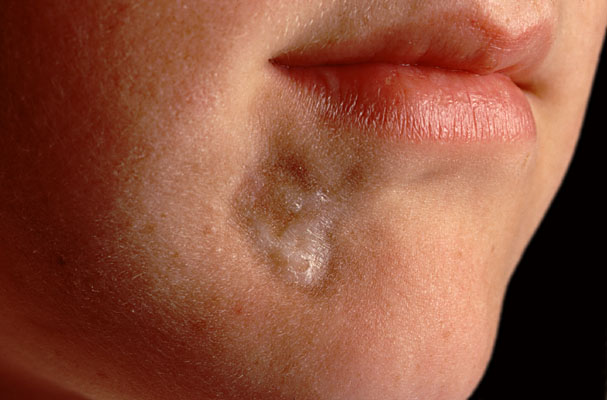 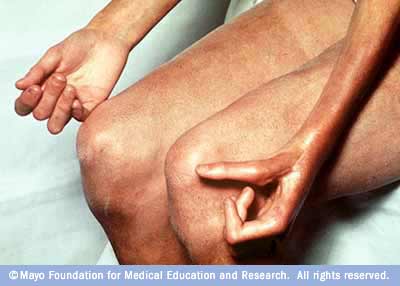 Forms of scleroderma
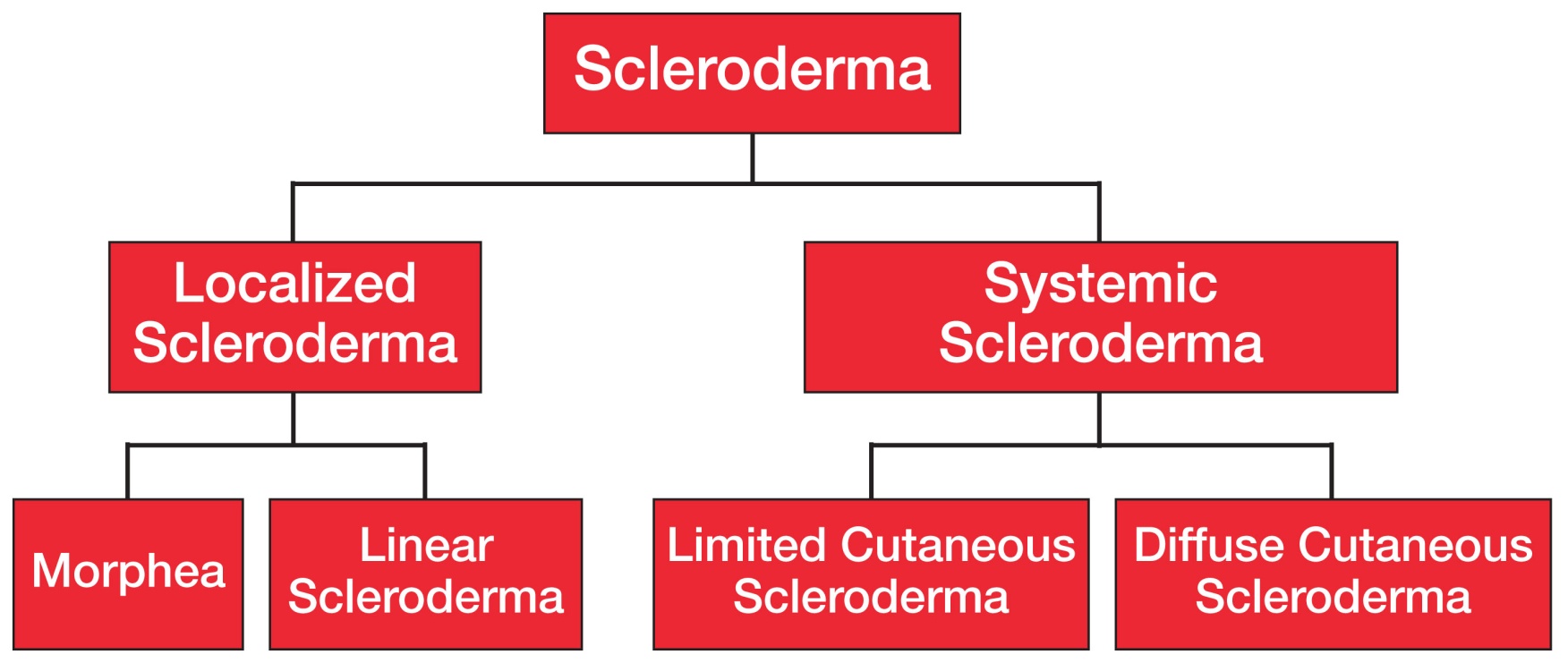 Localized scleroderma
Localized types of scleroderma are those limited to the skin and related tissues and, 
	in some cases, the muscle below.
Internal organs are not affected by localized
	scleroderma, and localized scleroderma can 
	never progress to the systemic form of 
	the disease.
Often, localized conditions improve or go away on their own over time, but the 
	skin changes and damage that occur when
 	the disease is active can be permanent. 
For some people, localized scleroderma 
	is serious and disabling.
There are two generally recognized types of
	localized scleroderma: morphea and linear.
Morphea comes from a Greek word that means “form” or “structure.” 
The word refers to local 
	patches of scleroderma.
The first signs of the disease 
	are reddish patches of skin 
	that thicken into firm, 
	oval-shaped areas.
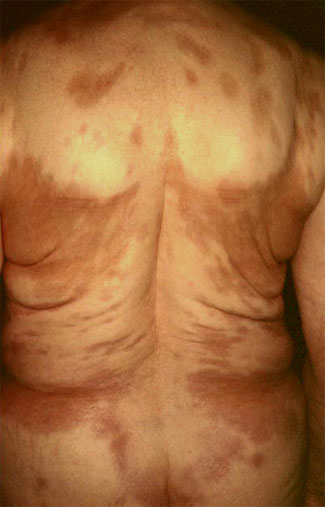 The center of each patch becomes ivory colored with violet borders. These patches sweat very little and have little hair growth. 
Patches appear most 
	often on the chest, 
	stomach, and back. 
	Sometimes they 
	appear on the face, 
	arms, and legs.
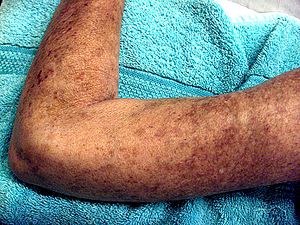 Linear scleroderma is characterized by a single line or band of thickened or abnormally colored skin. 
Usually, the line runs down 
	an arm or leg, but in some 
	people it runs down 
	the forehead.
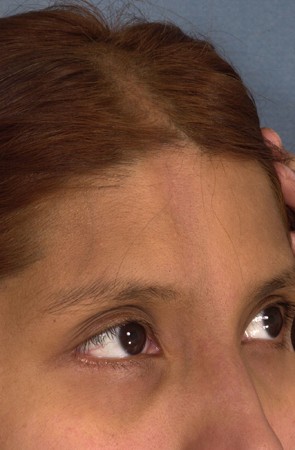 Systemic scleroderma
This form of the disease not only includes the skin, but also involves the tissues beneath, the blood vessels, and the major organs.
Systemic scleroderma is typically broken down
	into limited cutaneous scleroderma and
 	diffuse cutaneous scleroderma.
Limited cutaneous scleroderma affects the skin only in certain areas: the fingers, hands, face, lower arms, and legs. 
People with limited disease often have all 
	or some of the symptoms that some doctors
 	call CREST syndrome, which stands for the
	following conditions: Calcinosis, Raynaud’s, 
	Esophageal dysfunction, Sclerodactyly, 
	and Telangiectasia.
Calcinosis is the formation of calcium deposits in the connective tissues.
These deposits are typically
	found on the fingers, hands, 
	face, and trunk, and on 
	the skin above elbows 
	and knees. 
Deposits can break through 
	the skin.
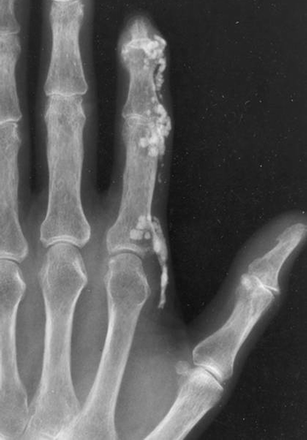 Raynaud’s phenomenon is a condition in which the small blood vessels of the hands or feet contract in response to cold or anxiety.
Hands or feet turn white and cold, then blue. 
	As blood flow returns,
	they become red.
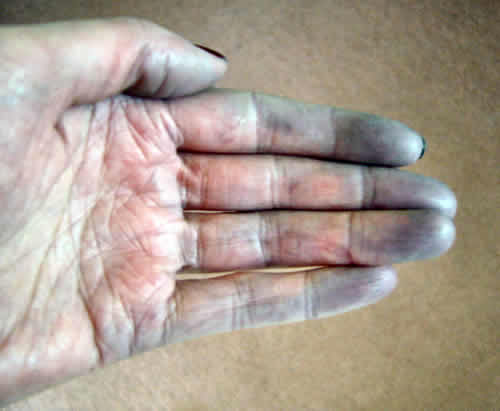 Fingertip tissues may suffer damage, leading 
	to ulcers, scars, or gangrene.
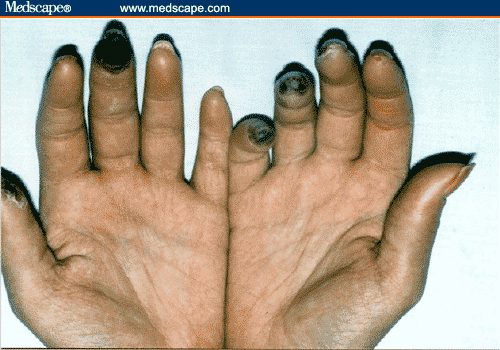 Esophageal dysfunction is impaired function 
	of the esophagus that occurs when smooth
 	muscles in the esophagus lose normal 
	movement. 
In the upper and lower esophagus, the result
	can be swallowing difficulties. In the lower 
	esophagus, the result can be chronic 
	heartburn or inflammation.
Sclerodactyly is thick and tight skin on the
 	fingers, resulting from deposits of collagen
 	within skin layers. The condition makes it 
	harder to bend or straighten the fingers.
Sclerodactyly also 
	causes the skin 
	to appear shiny 
	and darkened, 
	with hair loss.
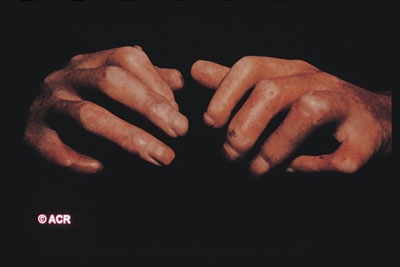 Telangiectasia is a condition caused by the 
	swelling of blood vessels, in which small
 	red spots appear on the hands and face.
A “butterfly rash” on 
	the cheeks is common.
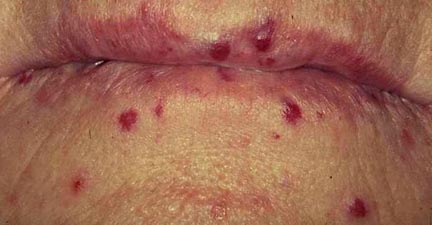 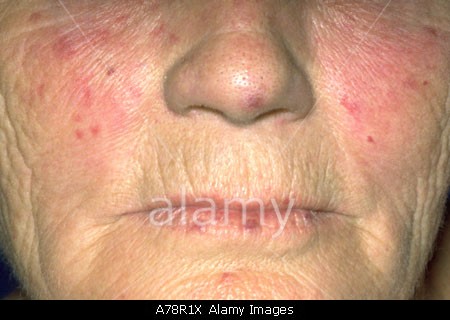 Diffuse cutaneous scleroderma typically comes on suddenly. Skin thickening begins in the hands and spreads quickly and over much of the body, affecting the hands, face, upper arms, upper legs, chest, and stomach in a symmetrical fashion.
Internally, this condition can damage key 
	organs such as the intestines, lungs, heart, 
	and kidneys.
Death occurs most often from pulmonary, heart, and kidney complications. In diffuse cutaneous disease, 5-year survival is 70%,
	10-year survival 55%.
About 10% to 15% of 
	people with scleroderma 
	develop severe lung 
	disease during the 
	course of their illness.
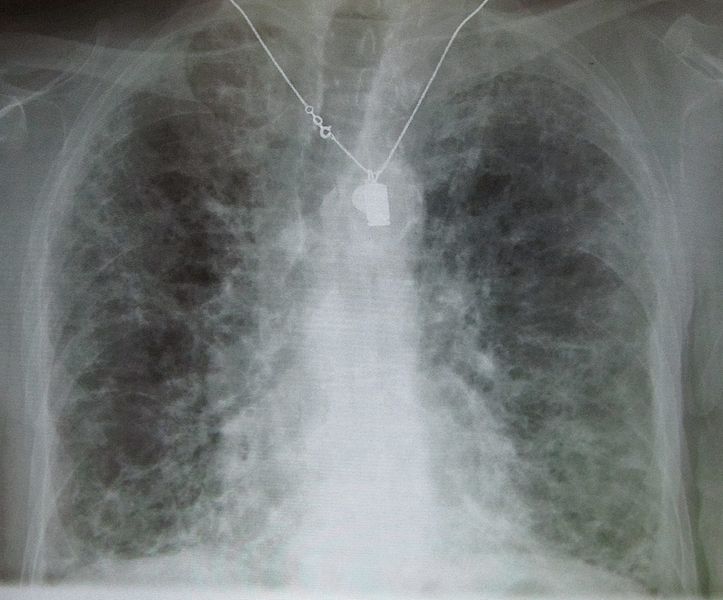 Pulmonary complications
Virtually all people with systemic sclerosis
	have some loss of lung function. 
Severe lung disease, comes in two forms: 
	pulmonary fibrosis, hardening or scarring of
	lung tissue because of excess collagen, and
	pulmonary hypertension, high blood pressure
	in the artery that carries blood from the heart
	to the lungs.
Heart complications
Heart problems include cardiomyopathy, 
	scarring and weakening of the heart;
	myocarditis, inflamed 
	heart muscle; and 
	arrhythmia, abnormal 
	heartbeat.
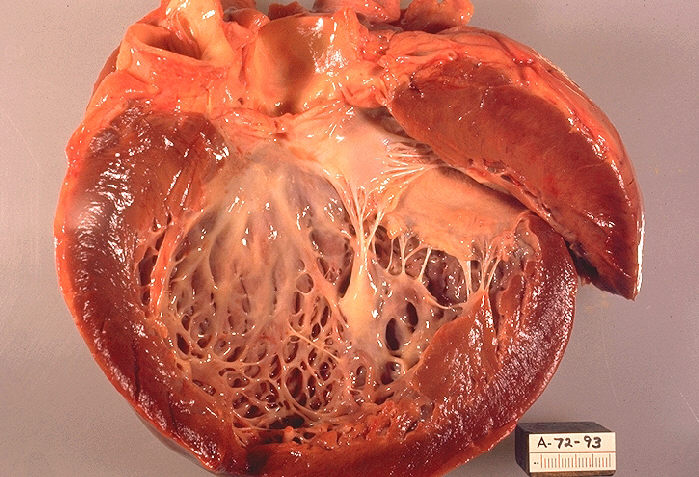 Kidney complications
Renal crisis occurs in about 10% of all patients with scleroderma.
Renal crisis results 
	in severe uncontrolled 
	high blood pressure, 
	which can quickly lead 
	to kidney failure.
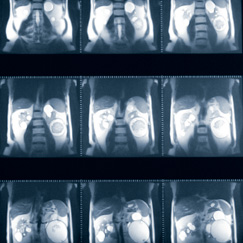 Treatment
There is no direct cure for scleroderma.
Because the cause is unknown, any treatment 
	is patient-specific and aimed at ameliorating
 	symptoms of the disease.
Example: Patients with Raynaud’s phenomenon
	may be treated with agents to increase blood
 	flow to the fingers.
Fibrosis of the skin has been treated with varying degrees of success with agents such 
	as d-penicillamine, colchicine, PUVA, Relaxin, 
	and cyclosporine. 
Because scleroderma is 
	an autoimmune disease, 
	one of the major pillars of 
	treatment involves the use 
	of immunosuppressive 
	agents.
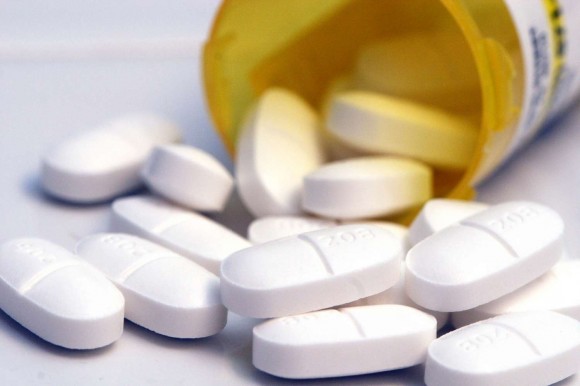 With systemic scleroderma, skin changes 
	may occur suddenly and progressively 
	worsen during the first one to two years 
	of the disease. 

After that, changes level off or subside, and
	sometimes even resolve on their own without
 	treatment.
When internal organ damage has occurred,
	treatment for the specific condition is required.
Pulmonary fibrosis may be treated with drugs that suppress the immune system, along with low doses of corticosteroids.
Pulmonary hypertension may be treated with
	drugs that dilate the blood vessels, or with newer
 	medications that are prescribed specifically for 
	treating pulmonary hypertension.
Treatment for heart conditions related to 
	scleroderma ranges from drugs to surgery
	and varies depending on the nature of 
	the condition.
Treatment for kidney conditions related to
	scleroderma, includes regular blood pressure
	checks and prescribed medications such as
	ACE inhibitors.
Summary
Learning to live with scleroderma can be
	challenging. There are many areas of one’s
 	life that are changed by the disease. 
Finding ways to remain active and cope with 
	uncertainty will lead those affected by the
	condition to feel better physically and 
	emotionally.
For more information
Scleroderma Foundation
	www.scleroderma.org 
The University of Texas Health Science
 	Center at Houston

	Scleroderma research and DNA registry
	www.uth.tmc.edu
References/Resources
National Institute of Arthritis and Musculoskeletal 
and Skin Diseases
http://www.niams.nih.gov/Health_Info/Scleroderma/default.asp

The University of Texas Health Science Center at Houston
http://www.uthouston.edu/media/newsreleases/nr2010/index
.htm?id=1963629

The University of Texas Health Science Center at Houston
http://www.uth.tmc.edu/schools/med/imed/divisions/
medical-genetics/scleroderma.html
The Mayo Clinic 
http://www.mayoclinic.com/health/scleroderma/DS00362

The Scleroderma Foundation
http://www.scleroderma.org/media/overview.shtm

Wikipedia
http://en.wikipedia.org/wiki/Scleroderma

Johns Hopkins University
http://www.hopkinsscleroderma.org/scleroderma/
Web Health Centre
http://www.webhealthcentre.com/drugix/D_Penicillamine
_DI0052.aspx

Wikipedia
http://en.wikipedia.org/wiki/Colchicine

MedicineNet.com
http://www.medterms.com/script/main/art.asp?articlekey=9867
Glossary
ACE inhibitors- a group of pharmaceuticals that are used
primarily in the treatment of hypertension and congestive heart
failure.

autoimmune disease- conditions that arise from an overactive
immune response of the body against substances and tissues
normally present in the body. (The body actually attacks its 
own cells.)

colchicine- a medication used in the treatment of rheumatic
disorders, especially gout
collagen- an insoluble fibrous protein of vertebrates that 
Is the chief constituent of the fibrils of connective tissue

corticosteroids- any of the steroid hormones made by the
cortex (outer layer) of the adrenal gland

cyclosporine- medication used in the treatment of psoriasis
and other skin disorders

d-penicillamine- a degradation product of penicillin used in
the treatment of severe and active rheumatoid arthritis
fibroblasts- a type of cell that synthesizes the extracellular
matrix and collagen, the structural framework for animal
tissues, and plays a critical role in wound healing.

genome-wide association study- an examination of all or
most of the genes (the genome) of different individuals of a
particular species to see how much the genes vary from
individual to individual. Different variations are then associated
with different traits.

immunosuppressant- an agent that can suppress or prevent
the immune response, used to treat autoimmune disorders
lupus- a chronic inflammatory disease that can affect various
parts of the body, especially the skin, joints, blood, and kidneys 

multiple sclerosis (MS)- a debilitating disease in which your
body’s immune system eats away at the protective sheath that
covers your nerves, interfering with the communication
between your brain and the rest of your body

PUVA- (psoralen ultraviolet A) a medication used to treat 
vitiligo (white patches on the skin)
rheumatoid arthritis- an autoimmune disease that causes
chronic inflammation of the joints

Relaxin- a synthetic form of a hormone used to soften skin